Module 12  Help
Unit 3 Language in use
WWW.PPT818.COM
祈使句
祈使句表达说话人对对方的叮嘱、劝告、希望、禁止、建议、请求或命令等。祈使句一 般以动词原形开头，无时态和数的变化。

▲1. 动词原形构成的祈使句
肯定形式
Do型，即动词原形（+宾语）+其他
Be型，即Be+表语（名词或形容词）+其他
否定形式：动词原形前加don't，也可以用否定副词never开头。
此类祈使句喑含的主语是you，但通常省略。句首或句末有时加please，还可以加上称呼语，用逗号与句子主体隔开。
Have a nice day!          祝你度过美好的一天！
Don’t waste your time!   别浪费时间 了！
Never be late again!      再也不要迟到 了！
Come this way please ! 请走这边。
Please be quiet, boys!   男孩们，请安静！
Make sure he’s warm.   确保他不受凉。
Don’t use the lift.           不要使用电梯。
Help! 救命！                       Careful! 小心！

No parking! 禁止停车！      Hands up! 举起手来！
▲2. let’s构成的祈使句
这类祈使句往往用于提出建议。
肯定结构：Let+宾语+动原+其他
否定结构：Don't let +宾语+动原+其他
                    Let+宾语+not+动原+其他

▲3. 无动词祈使句
祈使句还可用名词、形容词、副词以及以no开头的短语充当。
Let them go! 让他们走。

Don't let him go. = Let him not go.别让他走。
A
1. — ____ up, Anna. It's seven thirty.
    —One more minute, Mum.A. Get    B. Gets     C. Geting     D. Got
2. — I'm leaving now.
  —___you turn off the lights and the computer.A. To make sure       B. Make sure       
C. Made sure          D. Making sure

3. 改为否定句
Open the door, please.→_____ _____ the door, please.
A
Don't   open
情态动词must, can, could表推测
▲用法区别
请仔细对比下列一组句子
Who sent the present? Can it be your brother?
是谁送来的礼物啊？会是你哥哥吗？ （询问可能性）
It must be your brother. I saw him in your room just now.
肯定是你哥哥，我刚才看见他在 你的房间里。
（语气强烈，表示非常肯定）
It can't be my brother. He is still in France.
不可能是我哥哥，他还在法国呢。（表示不可能）
It could be your brother. He said he might come back.
可能是你哥哥。他说过他可能会回来。（表示猜测可能）
B
1. Don't lift the boy up. That____be harmful for him.    A. need      B. could        C. shouldn't      D. can't
2. That T-shirt____be expensive because it's made by
    a famous designer.    A. can't       B. mustn't        C. must        D. should
3. That man___be my English teacher. He has gone
     to Canada.
    A. needn't      B. mustn’t      C. must      D. can’t
C
D
4. — Someone is knocking at the door.    — Who ______ it be at this hour of day?         A. may        B. can         C. must      D. should
5. — You ____be happy with the strong public support
         you've received.    — Yes, you're right. I'm really excited.         A. may        B. can         C. must      D. need
B
C
D
6. Johnson ______ be a policeman. He is much too short.A. may   B. mustn’t    C. should    D. can’t
Exercises
1. Complete the sentences with could, must or mustn’t.
▲keep out意为“留在外面；置身......之外”。
must
It is dangerous. You ______keep out!
These stairs are not safe. You _______use them.
The rocks are falling down. You _____get hit.
The river is too deep. You _______swim in it.
Betty _____know what to do , because she did some basic medical training.
mustn't
could
mustn't
must
2. Underline the correct words to complete the first aid 
     instructions.
1 Get  / Do not get medical help immediately.
  2 Ask / Do not ask them where the pain is.
  3 Lift / Do not lift them because you may drop them.
  4 Keep / Do not keep them warm.
3. Complete the poster about earthquake with the correct form of the words and expressions in the box.
do not use   hide under   keep  leave   stay away
When there is an earthquake…
Stay away
1 __________from the windows.
2  __________a table.
3  __________the lift.
4  _________the building quickly when the ground stops shaking.
5 _______calm.
Hide under
Do not use
Leave
Keep
4. Complete the conversation with the words and expressions in the box.
chance    Cover   in pain    in trouble   medical
Tony:   Daming is training hard for the big match.
Lingling: Yes, the team has a good (1) _______this year.
Tony:     Oh no, Daming’s (2)_________. He’s down!
Lingling: It looks like he’s (3) ________.
Tony:     Daming, what happened?
chance
in trouble
in pain
Daming: It’s my leg.
Lingling: (4) _______him with  my coat.
Tony:  But don’t move him. Let’s wait for someone 
           with (5) ________training.
Lingling: Ok.
Cover
medical
en.12999.com
5. Complete the news report with the correct form of the words in the box.
clear  inside   power  rock   trouble   warn
trouble
Information is coming in that there could be(1)________ because of heavy rain in the north. The government is (2)_________people about falling (3)________. Some roads have a lot of rocks on them, but people are trying to (4)______them quickly. In some places there is no (5)________.And people must stay (6)________to keep away from falling rocks.
warning
rocks
clear
inside
power
Now read the report again and check (√) the true sentences.
1 There are problems everywhere because of rain.
2 The government is warning people about an   
   earthquake. 
3 Some roads in the mountains have a lot of rocks on 
   them. 
4 People are trying to clear the rocks off the roads.
5 There is no problem with power.
√
√
6. Listen and complete the sentences.
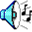 dinner
1 We were having _________at home when the
   earthquake happened.
2 The room started to  __________.      
3 Father shouted to everyone to get under the
   __________.       
4 We could not get out of the room because the_______
   would not open.
5 My father called for help on his ____________.          
6 People came to help us and we left our_________.
shake
kitchen table
door
mobile phone
flat
7. Read the passage and choose the correct answer.
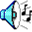 1 What is the best title for this passage?
 a) 2004 Asian tsunami.         b) A girl saves tourists from tsunami.
 c) Underwater earthquakes

2 What did Tilly notice?
 a) Water coming to the beach.        b) People watching the water.
 c) Bubbles in the water.

3 What does her teacher think of Tilly?
 a) She is lucky                      b) She does not do silly things.
 c) She is a clever student.
√
√
√
A ten-year-old girl saved about one hundred other tourists in 2004 by warning them that a tsunami...
 ten-year-old  “十岁的”
▲基数词 + year (注意单数) + old 用作形容词 表示 “几岁的”
▲复合形容词结构：基数词—名词单数—形容词，在句中只能做定语，不能做表语。
e.g. She has a eight—year—old brother.
（中考链接）
I don't believe that this______boy can paint such a nice picture.
A. five years old             B. five-years-old    
C. five-year-old
C
by warning them that a tsunami...
by意思是“通过；以（某种方式）”，后面常跟名词，代词，V-ing形式，表示通过某种方式、手段等。提问时用how。
The old man makes his living by selling newspapers.
by的其他几种用法：
1、表示方位“在......旁边”。He sat down by the door.
2、表示时间“在......之前”。Can you finish the work by 5 o'clock.
3、表示交通方式“搭乘”。I go to school by bike.
4、by固定搭配。by the way顺便说一下     by oneself独自一人
（中考链接）
Parents enjoy any progress their children have made and will feel____them.
A. angry with             B. interested in    
C. proud of                D. worried about
2. Tilly’s teacher was very proud of her.
     ▲be proud of  sb. 为某人感到自豪
    Jack is very proud of his model plane.
    杰克为他的飞机模型感到自豪。
C
Module task: Making a poster about preventing  accidents at school.
8. Make a list of accidents that can happen at school.
9. Work in groups. Choose an accident from the list in Activity 8 and give instructions about what to do.
When there is School accident…
First…
Second…
Third…
10. Make a poster about preventing accidents at school using must / mustn’t. Then Present your poster to the class.
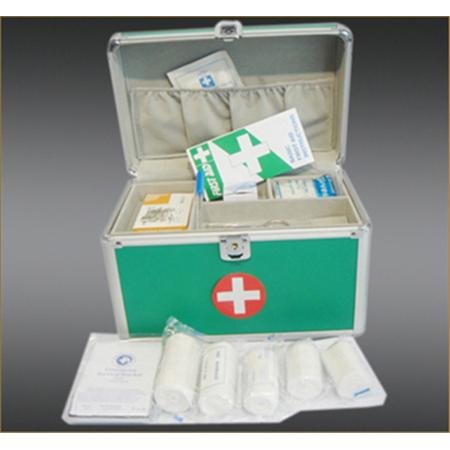